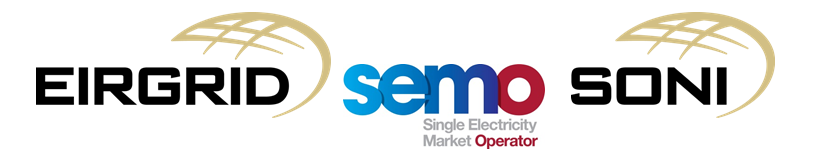 Market Systems Release Update

Modifications Committee Meeting 68 

June 9th 2016
1
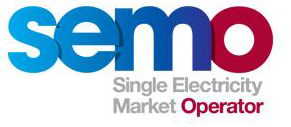 SEM R2.8.0 Release
Approved Scope for this release is as follows:







SEM R2.8.0 will be the final Central Market Systems release under the current 3 year vendor release contract.
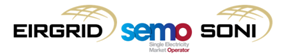 2
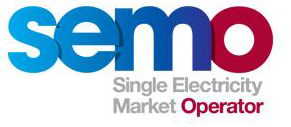 SEM R2.8.0 – Schedule
Scope approved                                         Feb 1st  	Complete

Proof of Concept with vendors               Mar 4th   	 Complete

Publication of HLIA                                    Mar 11th  	 Complete

Software delivery                                       Apr 11th  	 Complete

System Integration Test Execution          Apr 11th to May 20th  	 Complete

Connectivity Test                                        Apr 25th to Apr 29th 	 Complete

Market Test Execution                               May 11th to May 20th 	 Complete

Deployment *                                              Jun 17th 






 
* subject to successful completion of all testing.
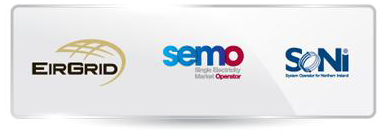 3
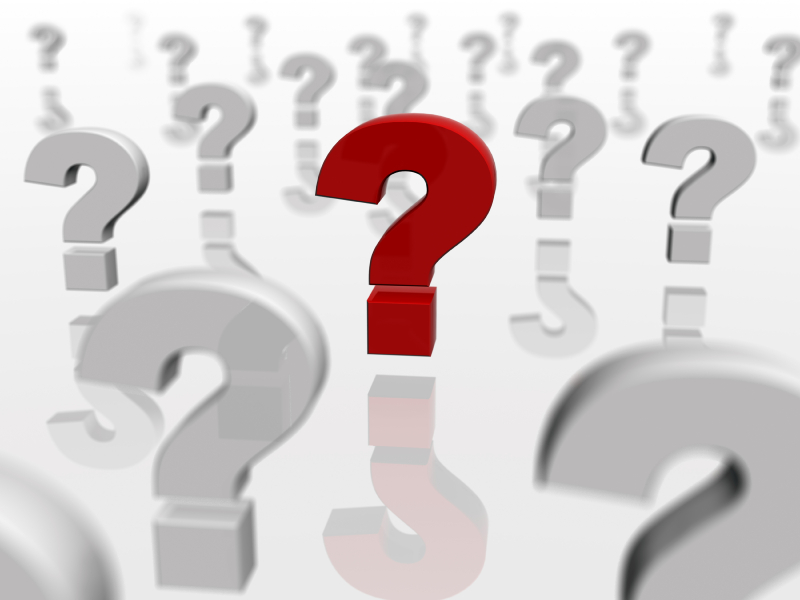 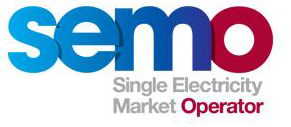 Questions
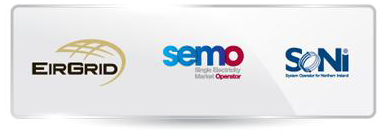 4